تهيئة الفصل السادس
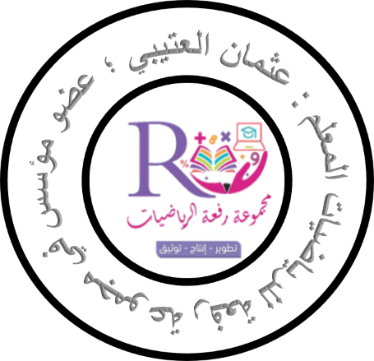 اكتب كل عبارة فيما يأتي بالصيغة الأسية
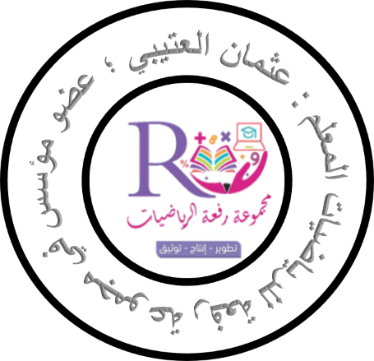 1 ) ...........................................

2 ) ...........................................

3 ) ...........................................

4 ) ...........................................

5 ) ...........................................
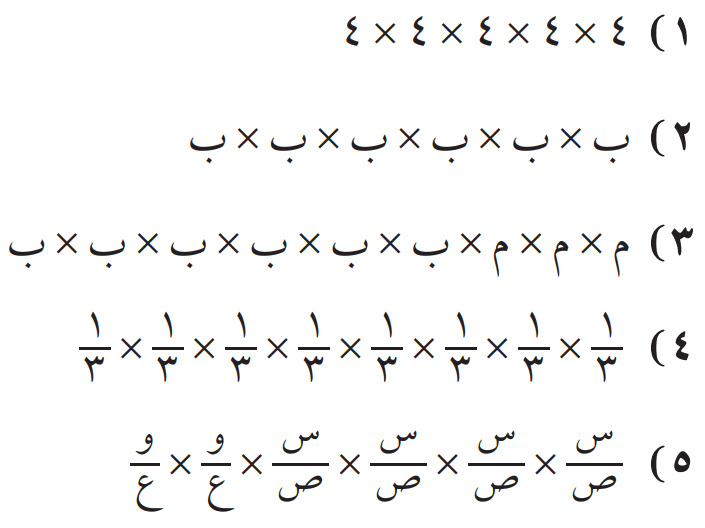 أوجد قيمة كل عبارة فيما يأتي
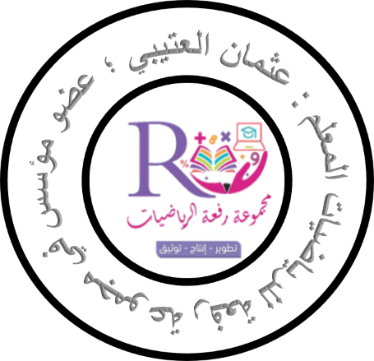 6 ) ...........................................

7 ) ...........................................

8 ) ...........................................

9 ) ...........................................

10 ) .........................................

11 ) .........................................

12 ) .........................................
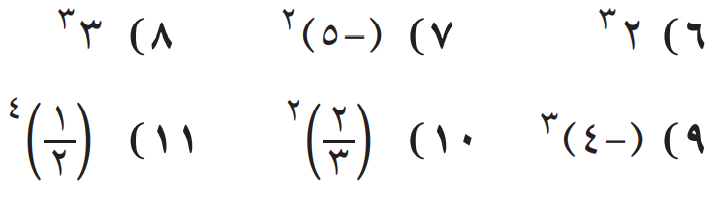 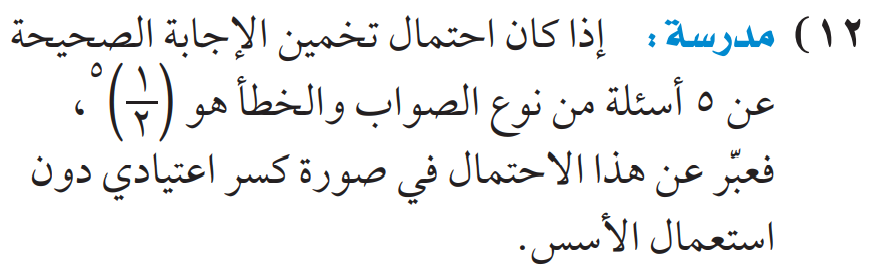 أوجد مساحة كل من الشكلين الآتيين :
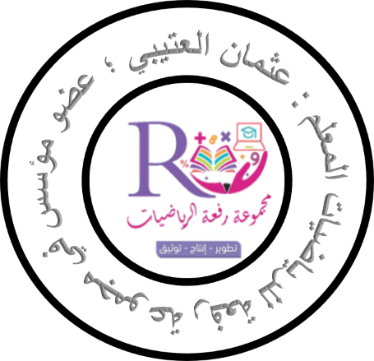 ...............................................

...............................................

...............................................
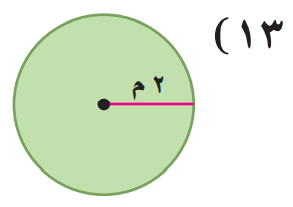 ...............................................

...............................................

...............................................
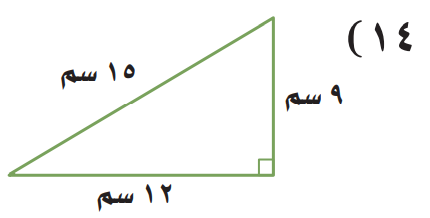 15 ) أوجد حجم الشكل التالي :
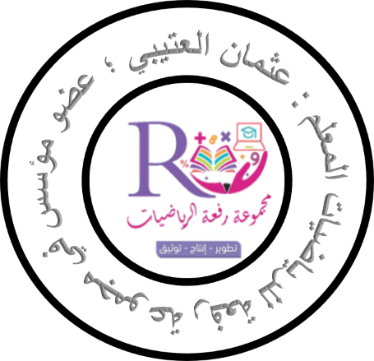 ...............................................

...............................................

...............................................
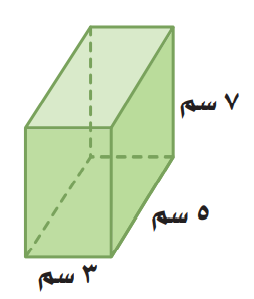 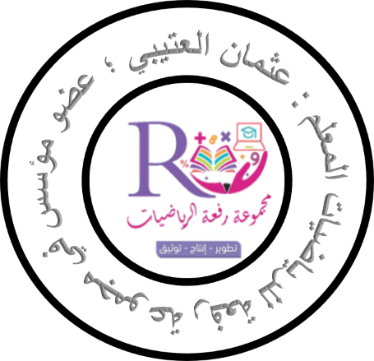 الواجب 
بمنصة مدرستي
تصميم 
أ. عثمان الربيعي
@uthman20191
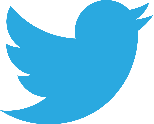 موقع رفعة التعليمية
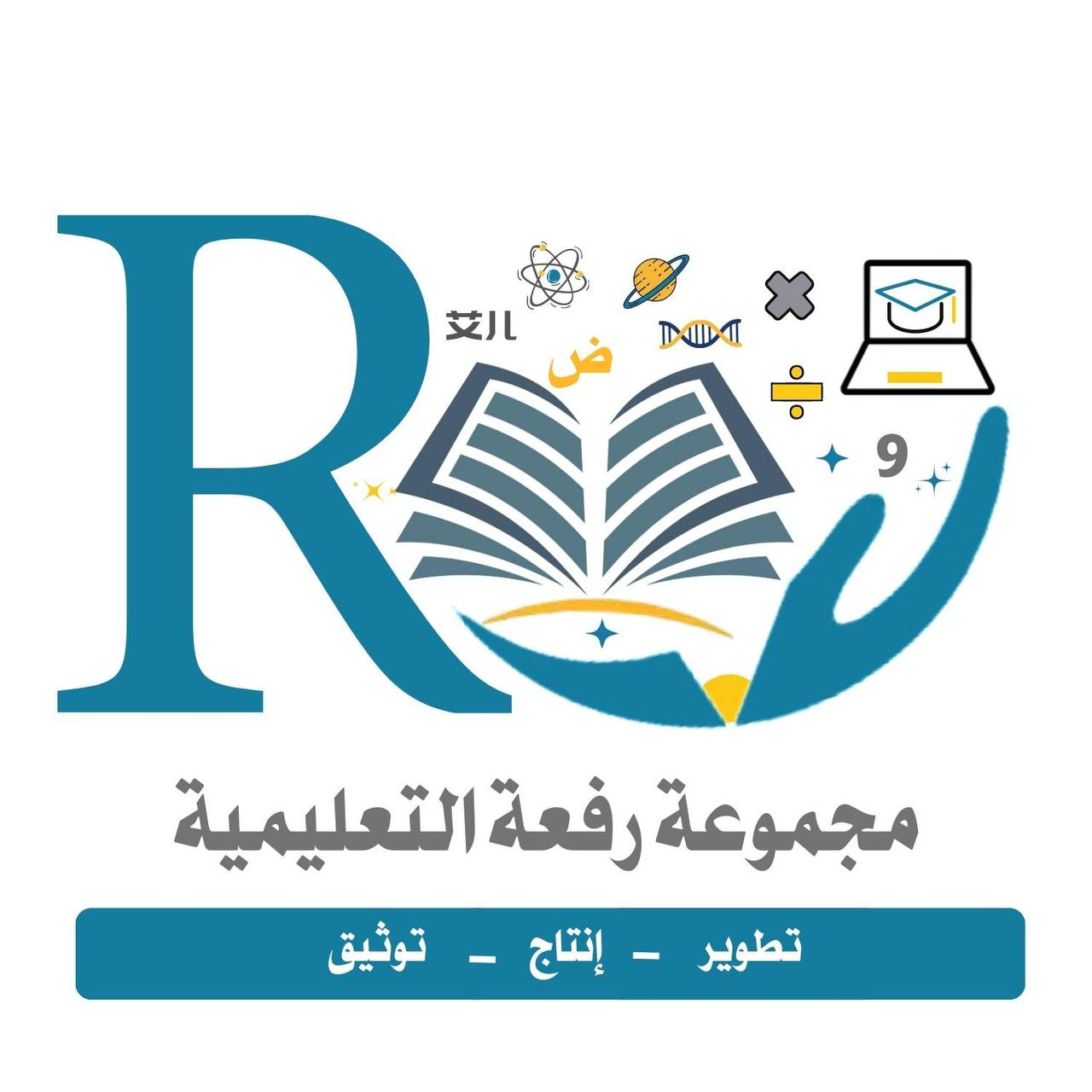